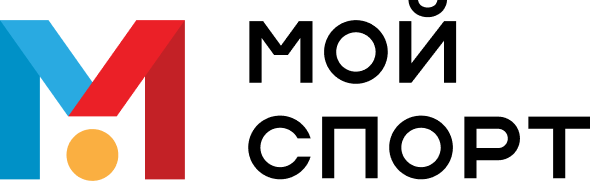 ОПЫТ ВНЕДРЕНИЯ АИС «МОЙ СПОРТ» В СПОРТИВНОЙ ШКОЛЕ № 2, Г. УХТА
Брылякова Дарья Степановна
Инструктор-методист / тренер
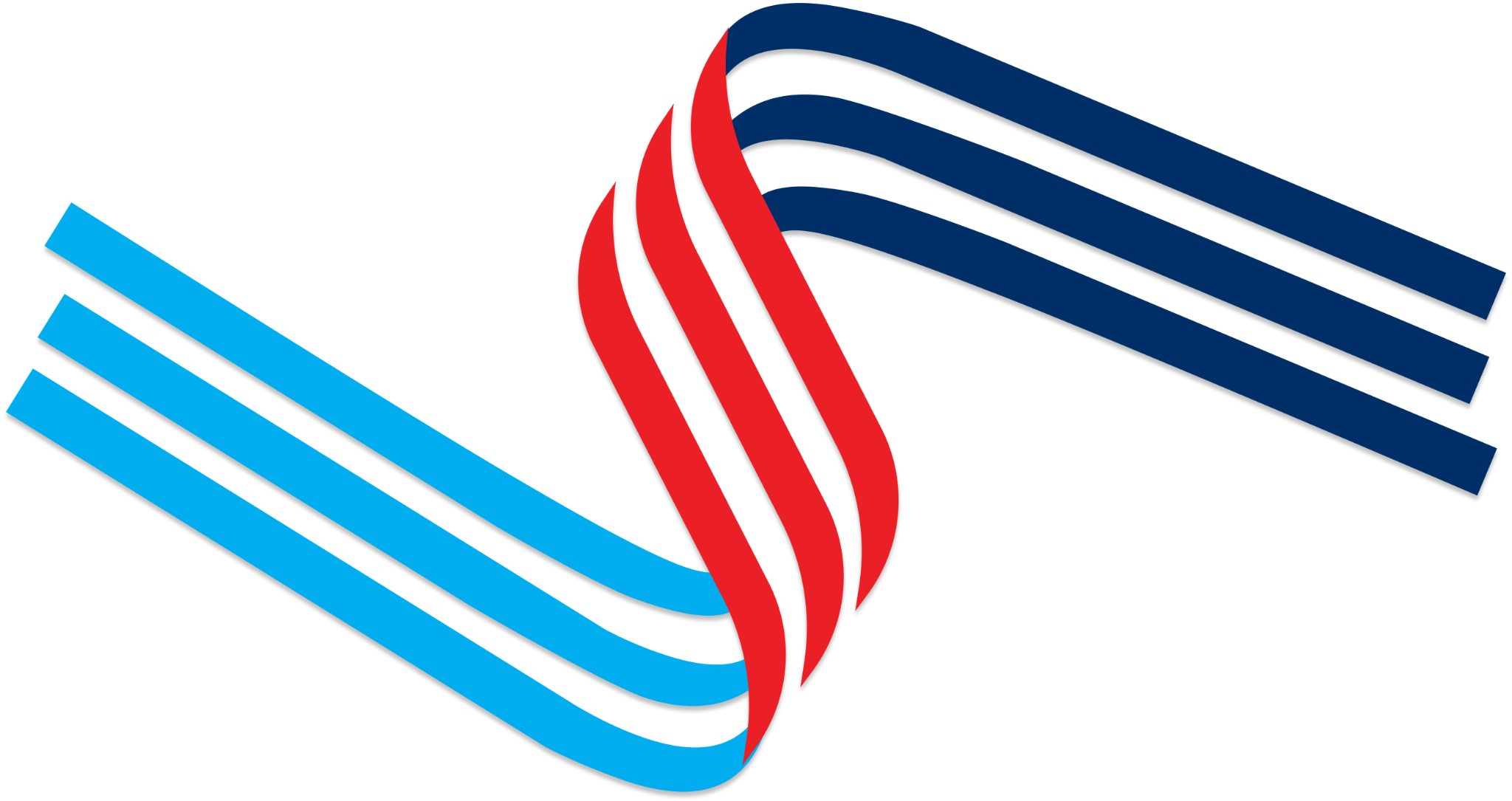 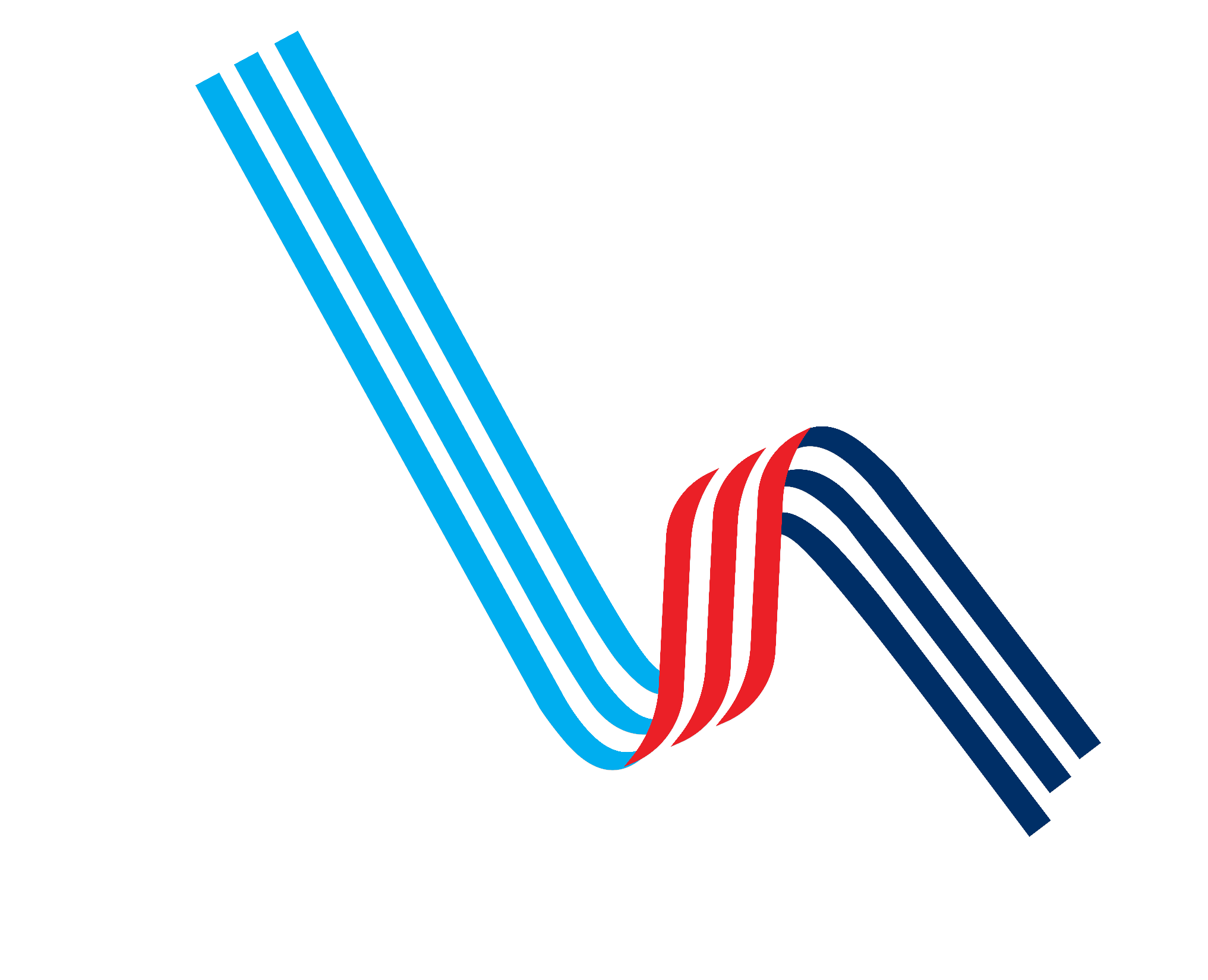 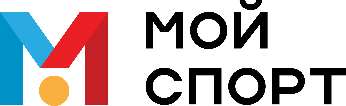 С ЧЕГО ВСЁ НАЧИНАЛОСЬ И КАКИЕ РЕЗУЛЬТАТЫ МЫ ИМЕЕМ СЕЙЧАС
14 (100% активация)
100%
182 (100%)
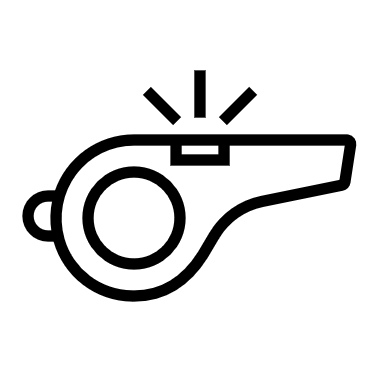 Расписание в группах
тренеров
Ведение журнала
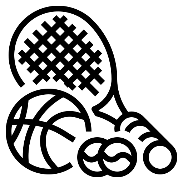 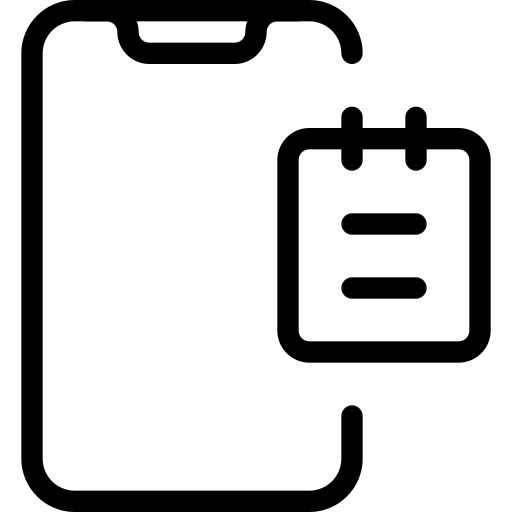 545 (77% активация)
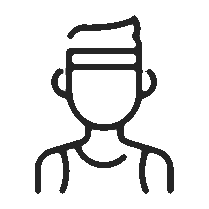 спортсменов
2
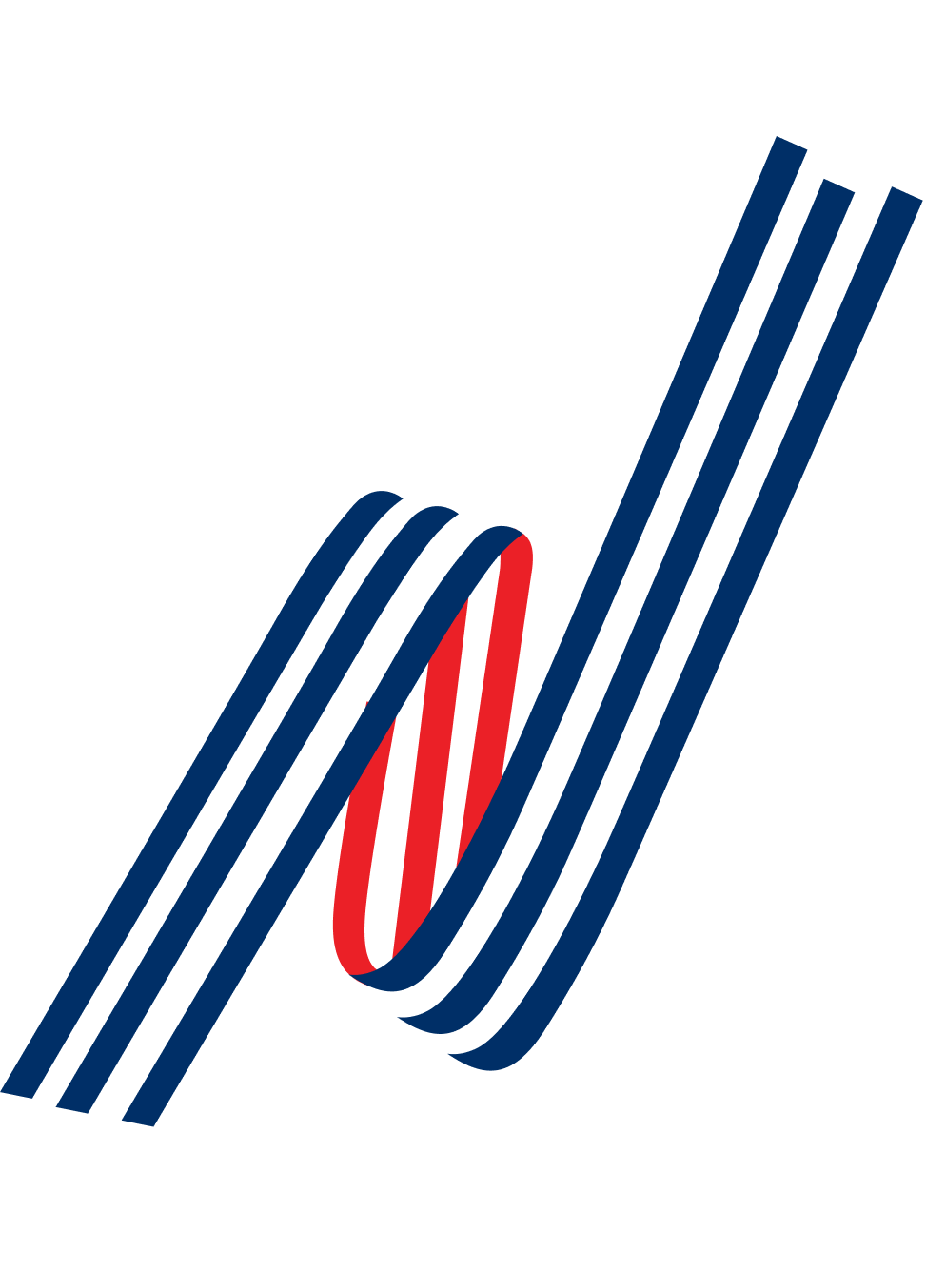 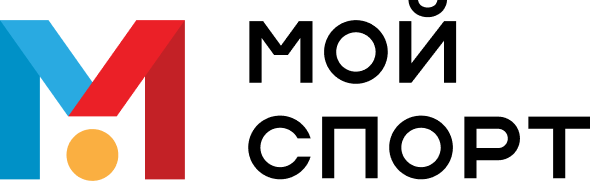 ДОНЕСЕНИЕ ДО ТРЕНЕРА ЦЕННОСТИ АИС
Боязнь перехода на электронный журнал тренеров старшого поколения
Неумение работать в АИС «Мой спорт»
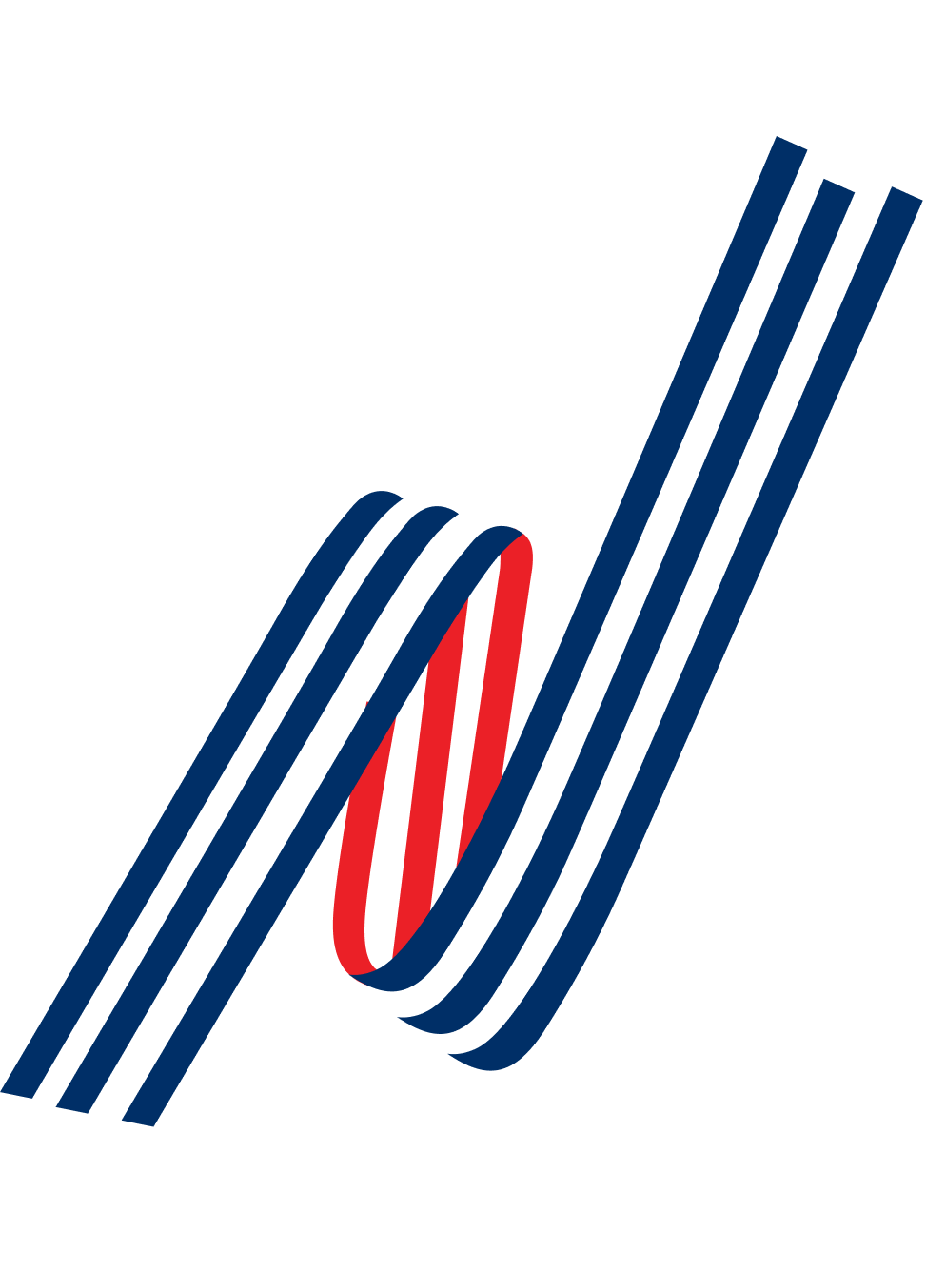 РЕШЕНИЯ
Методическая помощь тренерскому составу
Распределение обязанностей между методистом и тренерским составом
Грамотное донесение информации
Выпуск приказа о работе в АИС «Мой спорт» на уровне спортивной организации
Устойчивая работа в АИС «Мой спорт»
3
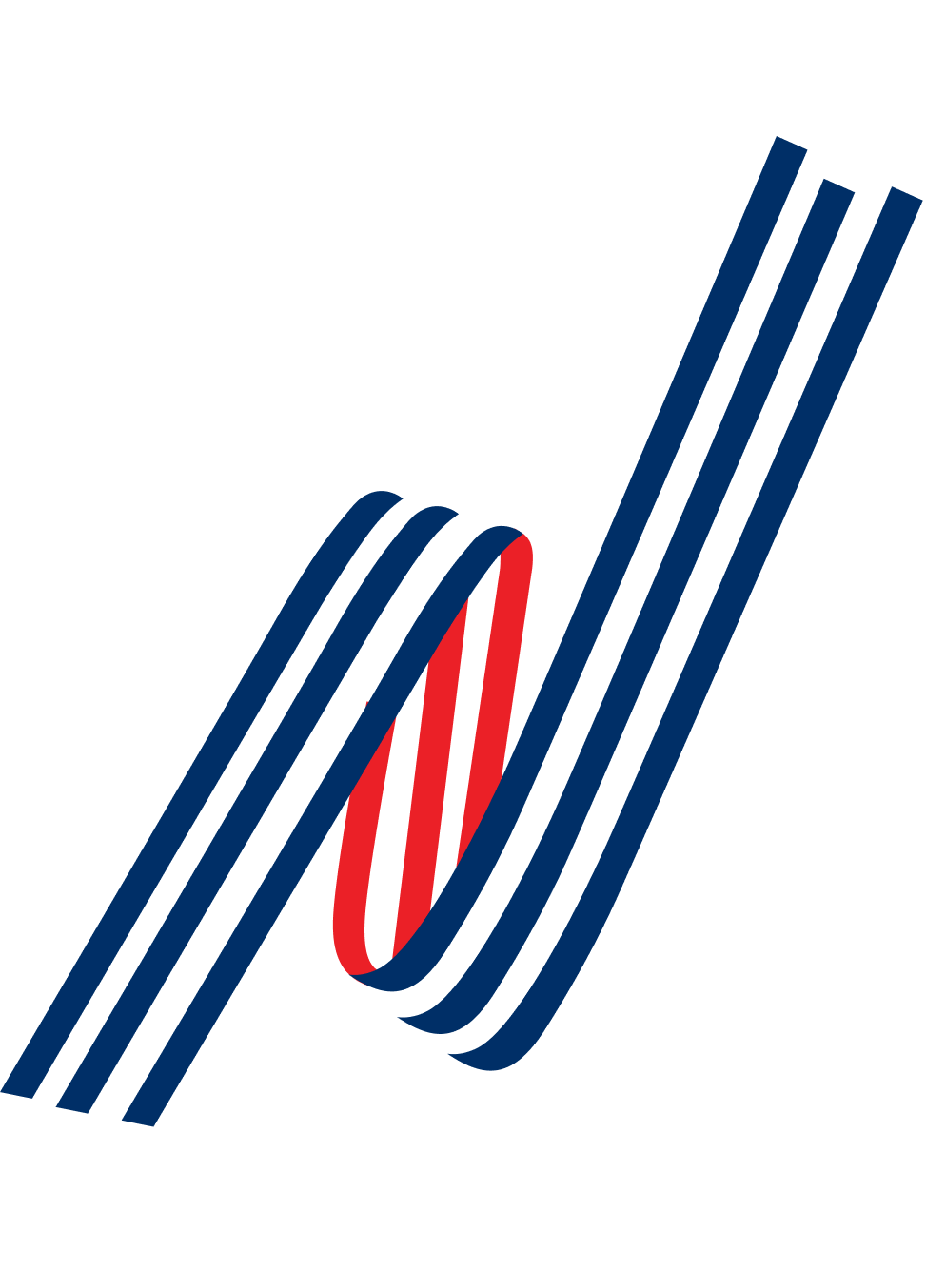 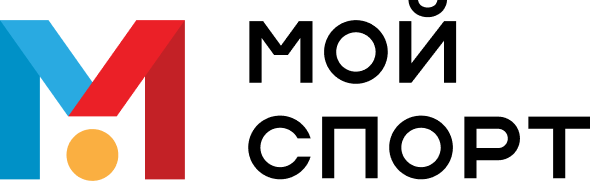 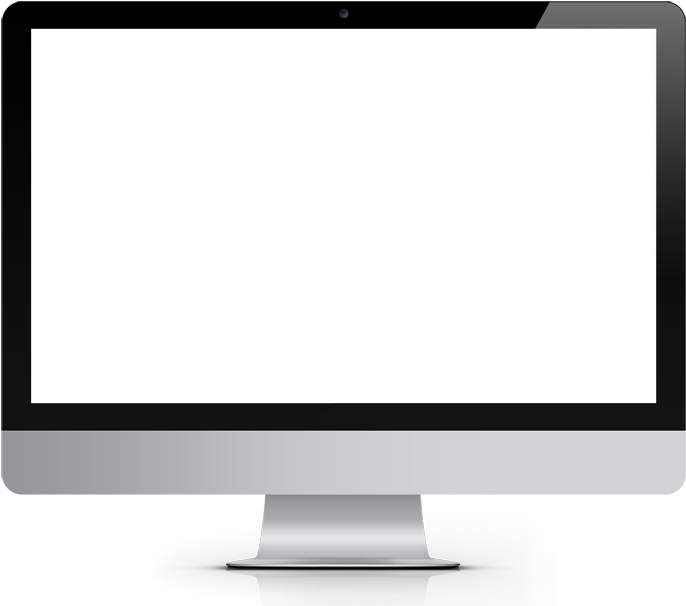 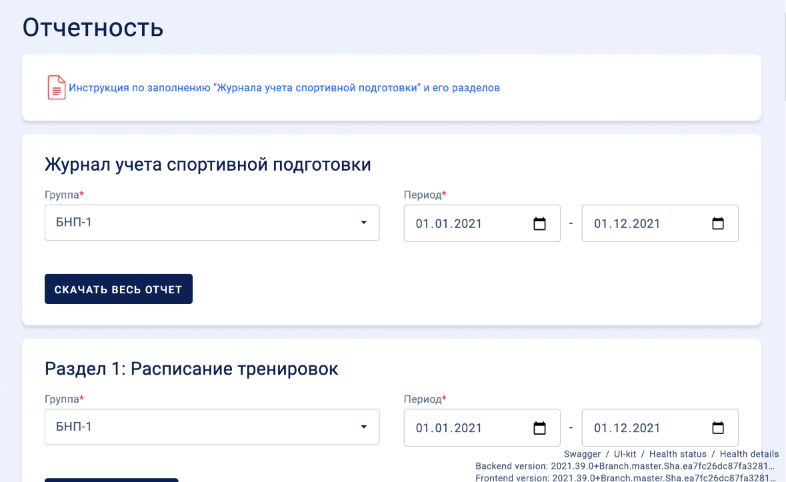 РЕЗУЛЬТАТЫ АКТИВНОЙ РАБОТЫ ТРЕНЕРОВ В ЖУРНАЛЕ
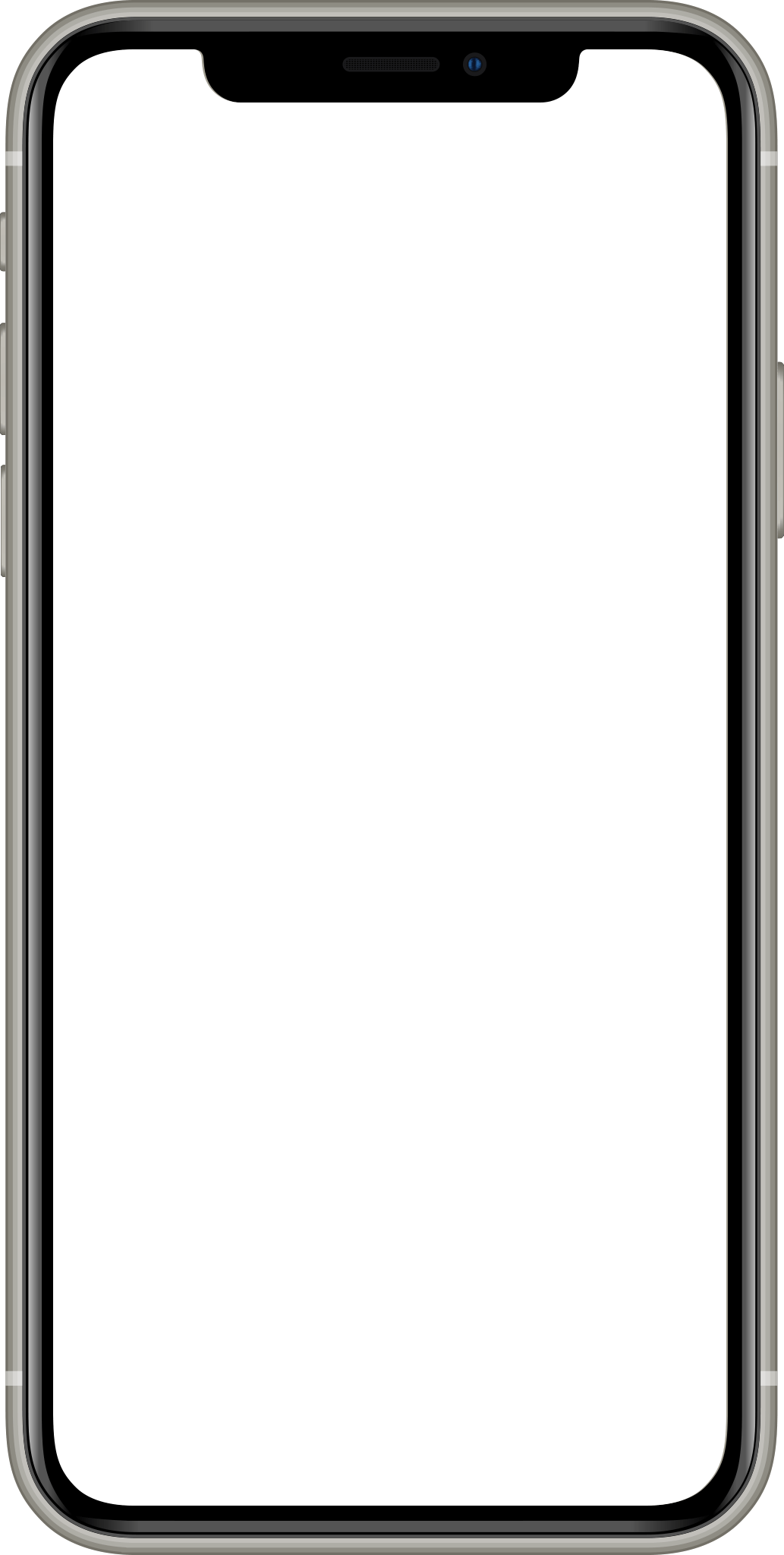 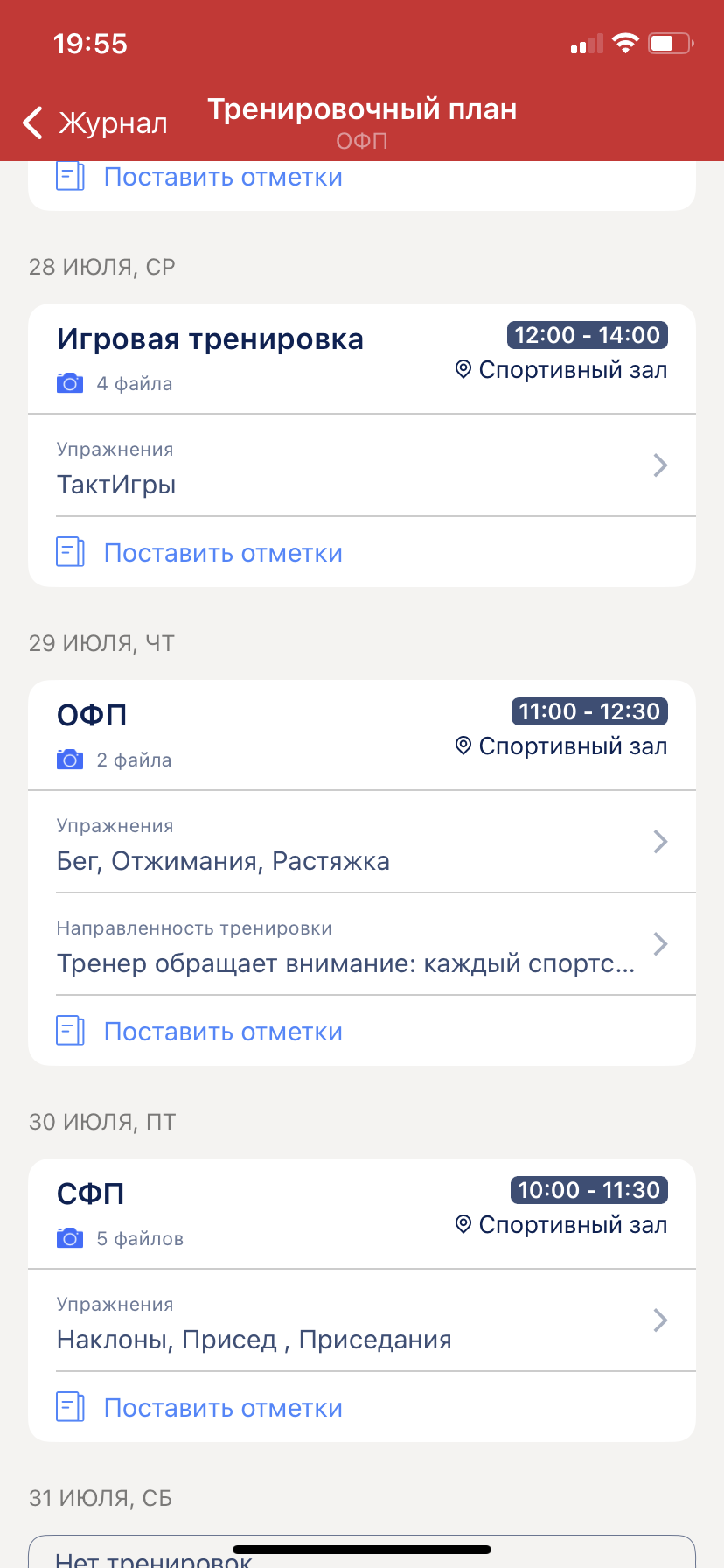 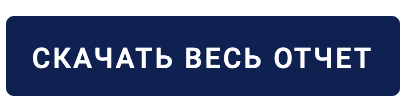 Удобство ведение электронного журнала для тренера
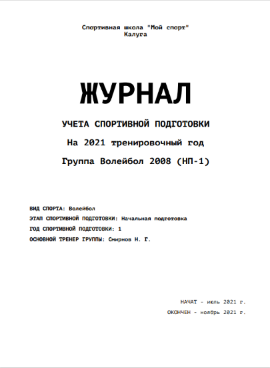 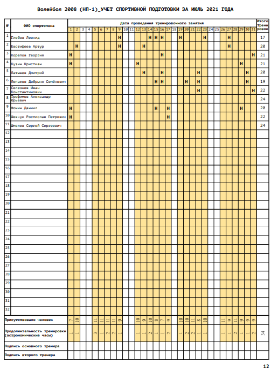 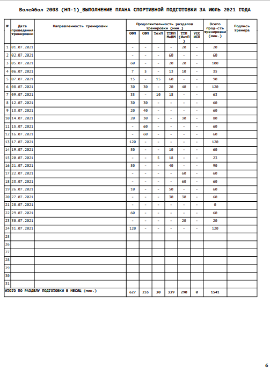 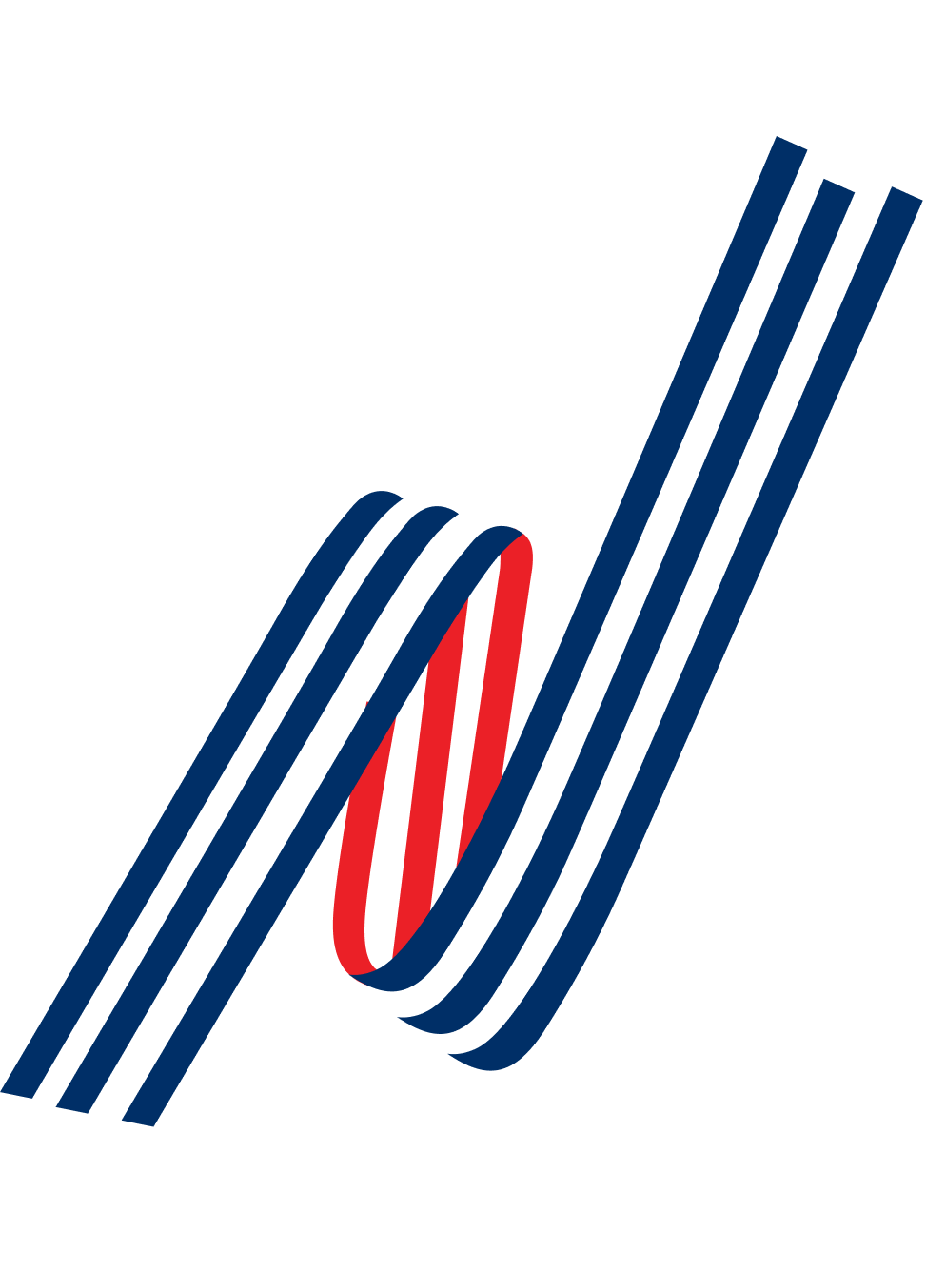 Заинтересованность родителей и спортсменов
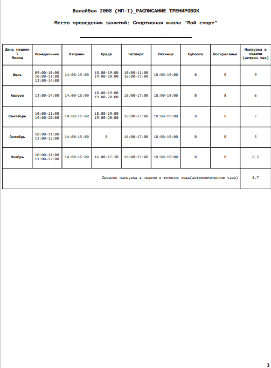 Планируемый отказ от ведения бумажного журнала
4
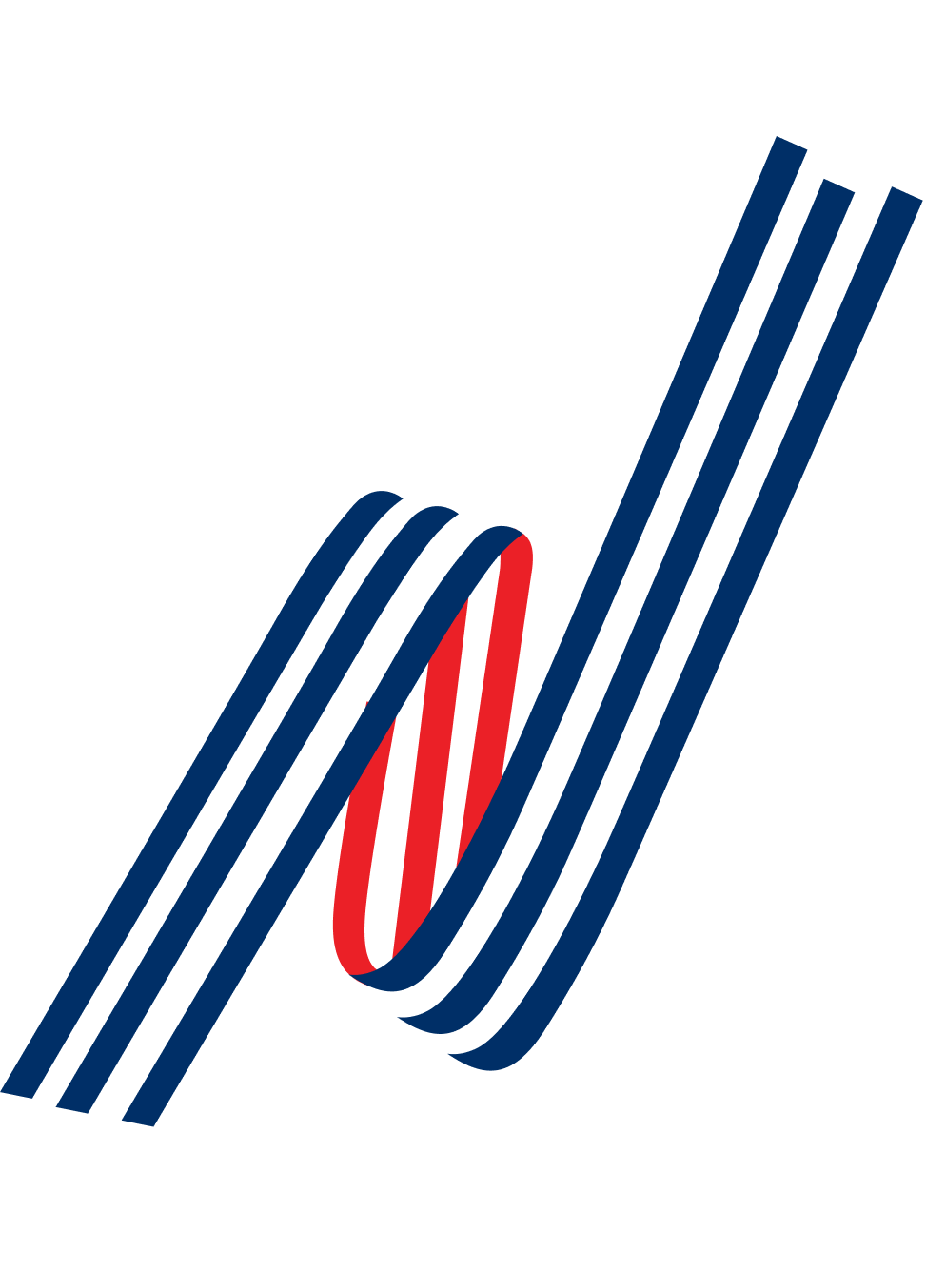 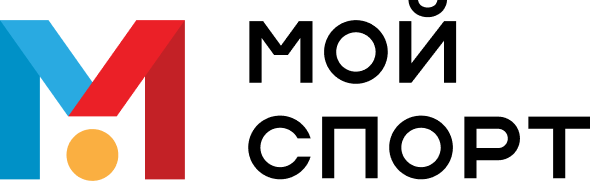 ПРЕДЛОЖЕНИЯ ПО РАЗВИТИЮ
Наглядное отображение в расписании наполненности тренировки в МП «Мой спорт Тренер».
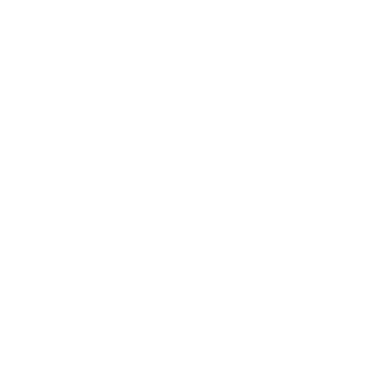 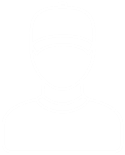 Добавление дополнительной информации о спортсмене в 
журнал спортивной подготовки, раздел «Общие сведения».
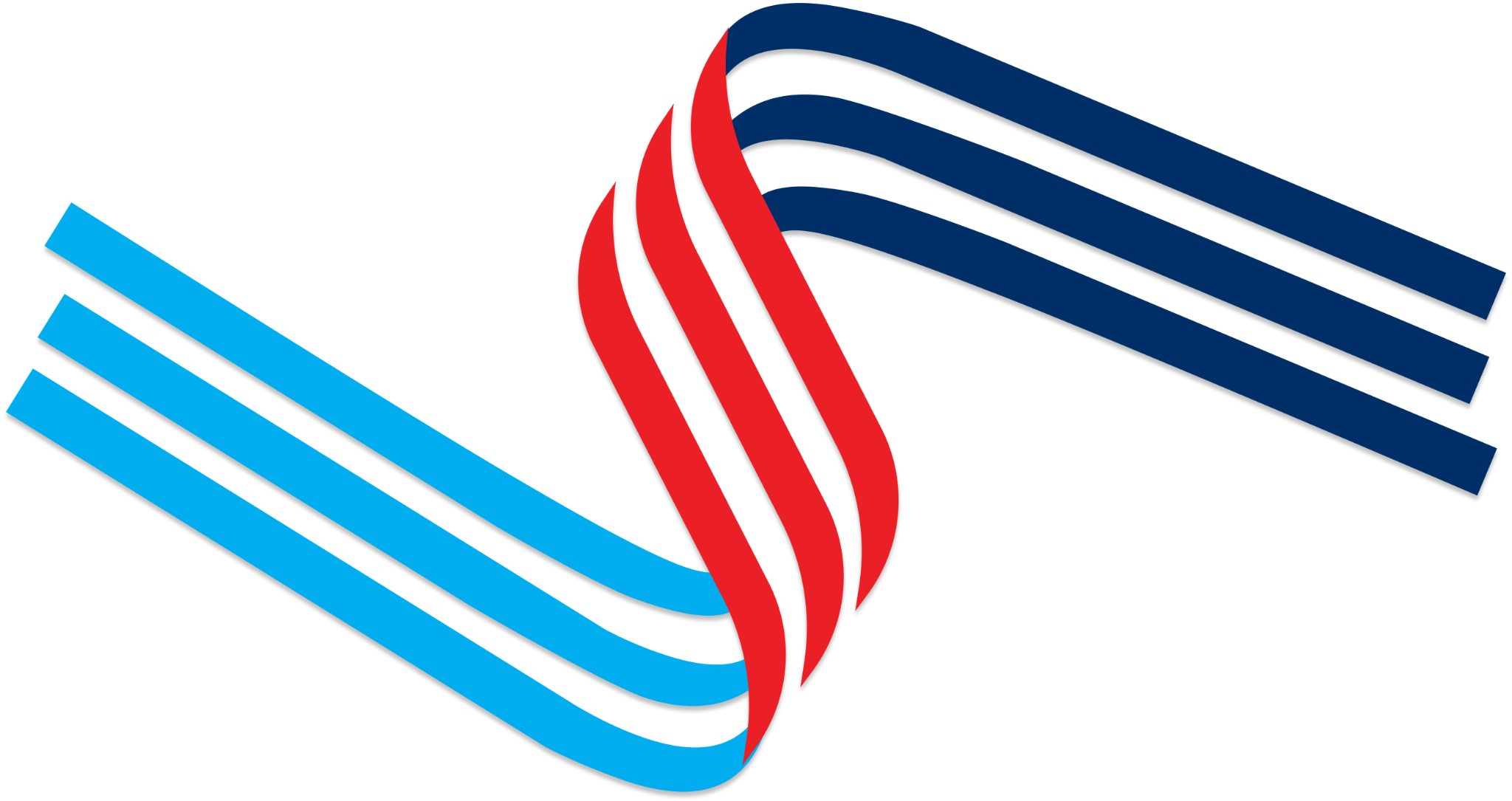 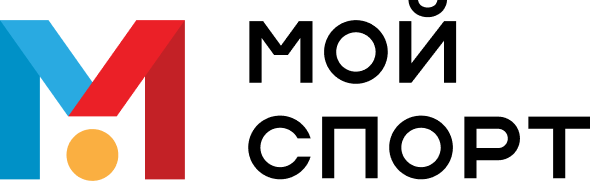 СПАСИБО ЗА ВНИМАНИЕ!
Брылякова Дарья Степановна

Инструктор-методист / тренер

МУ "СШ № 2"